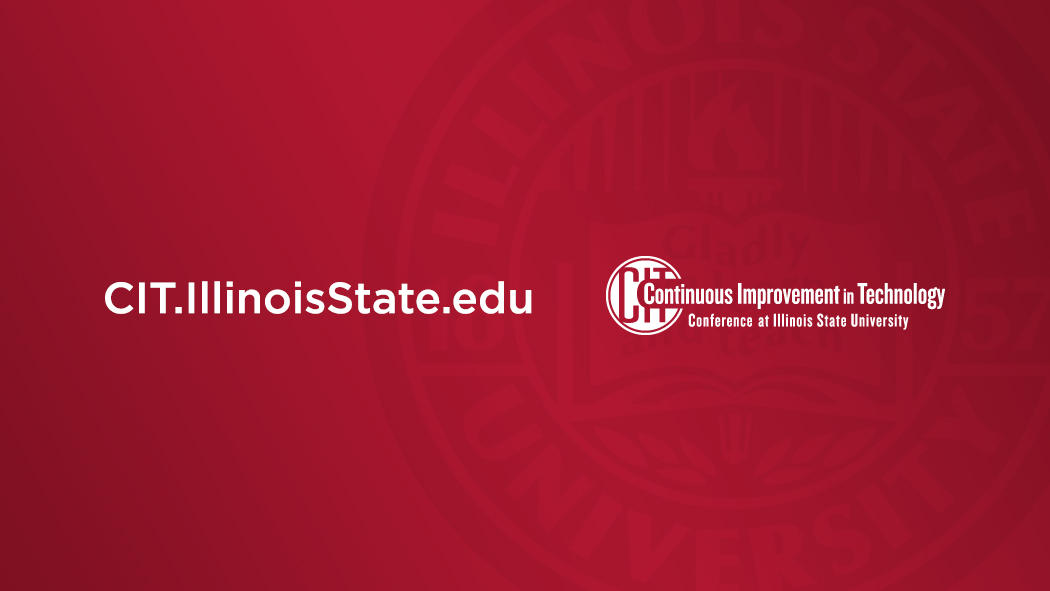 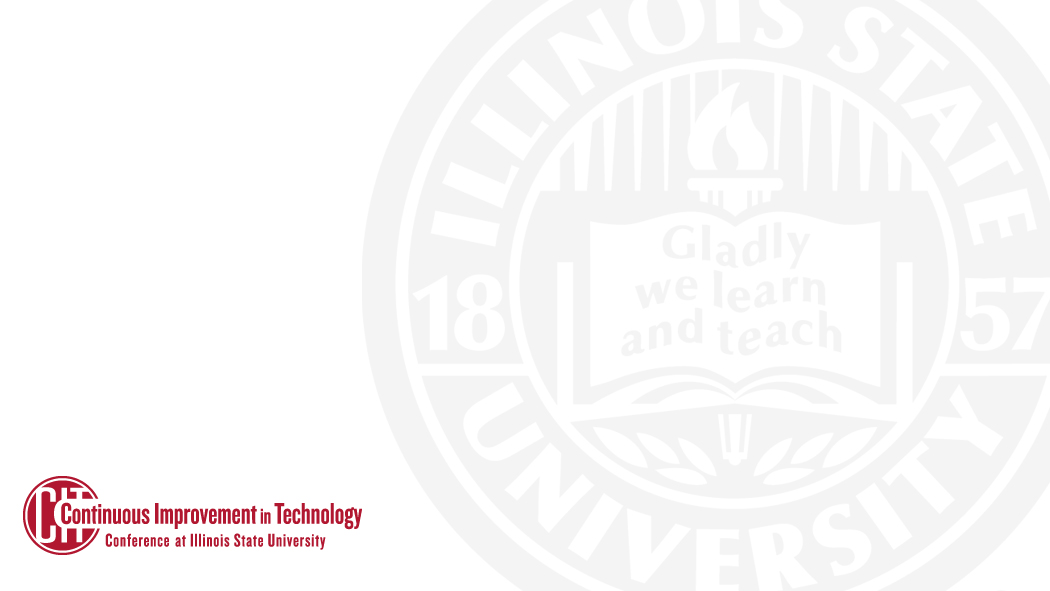 VDI: New Directions
Tech Solutions
Cloud, Compute, & Authentication
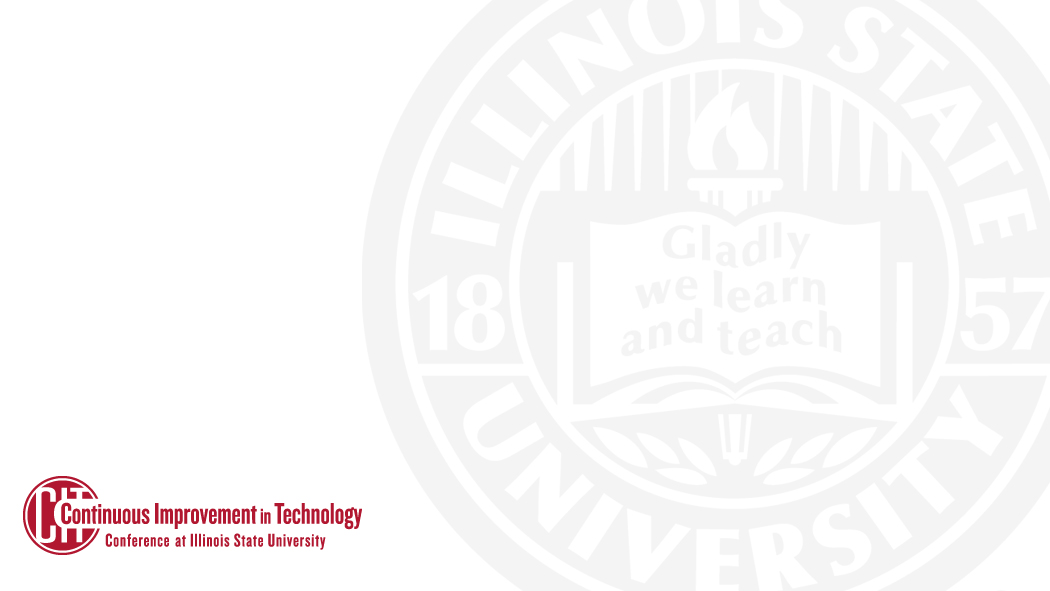 Presented By
Majeed Abu-Qulbain
Tim Walsh
Jim Johnson
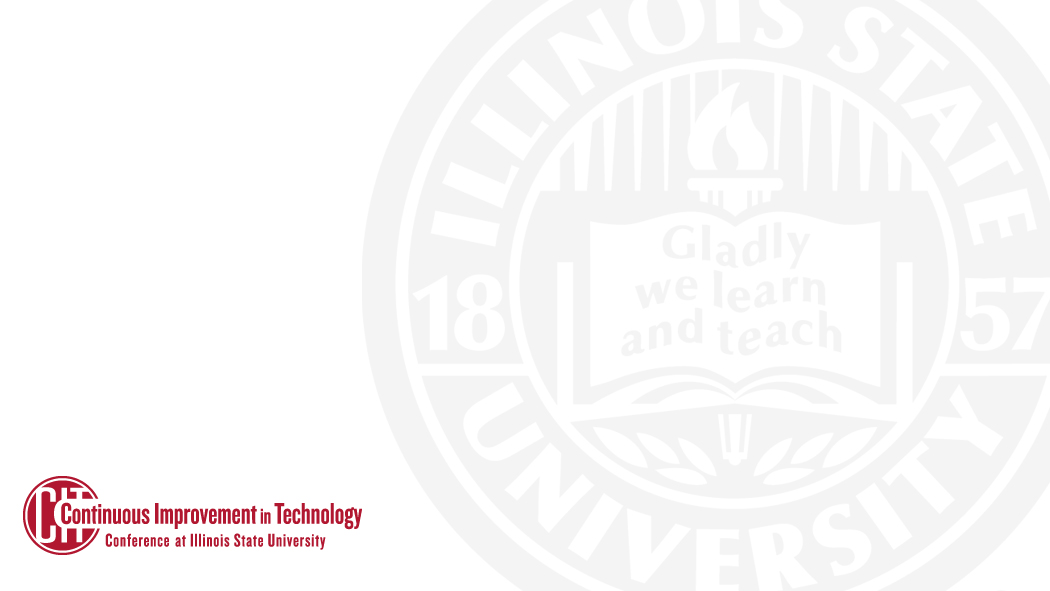 Discussion Overview
Persistent Virtual Desktops for All Administrative Work
Virtual Desktops for Faculty with software focused on research
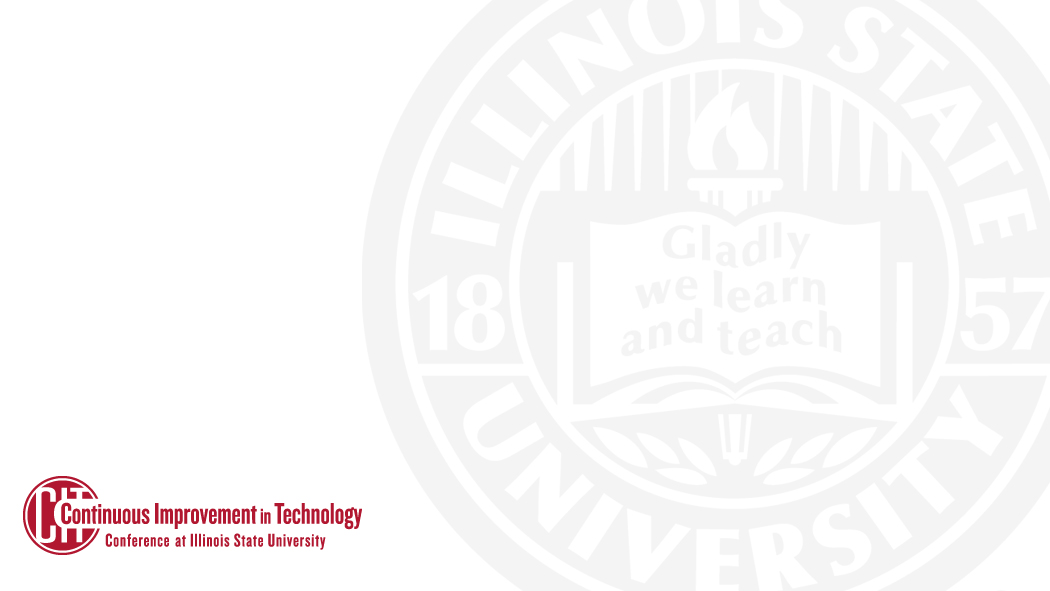 Virtual Desktops for Admin Work
What do we mean?
Why would we want to do this?
What would this need to be successful?
[Speaker Notes: What does this mean?
We want everyone who does administrate work to use non-shared persistent desktop

No management consoles on primary device	
Stop use of Utility / Toolbox / Jumpbox servers]
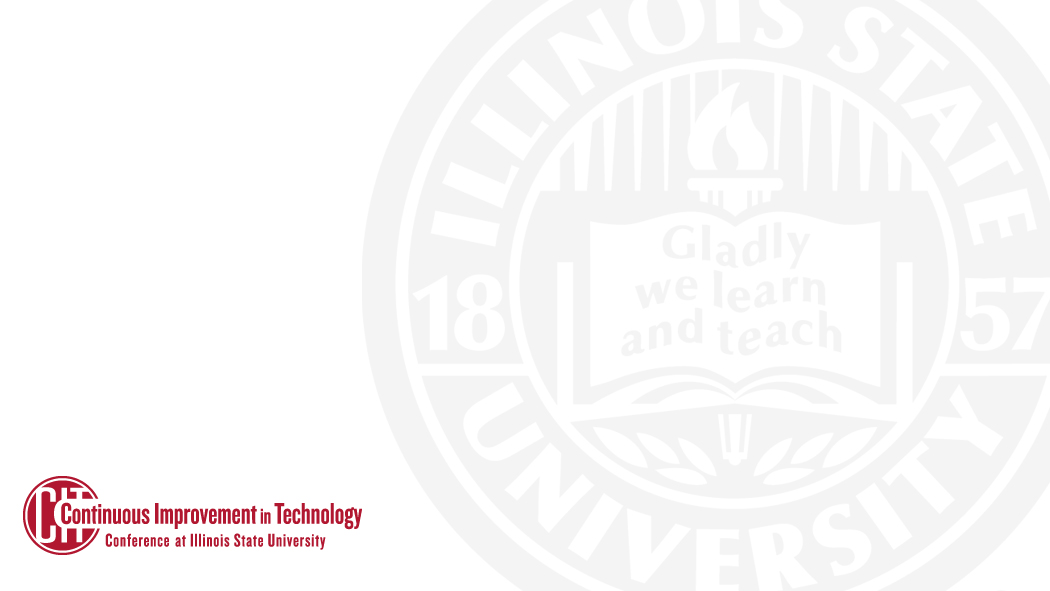 CIS Safeguards
5.4 Restrict Administrator Privileges to Dedicated Administrator Accounts
Restrict administrator privileges to dedicated administrator accounts on enterprise assets. Conduct general computing activities, such as internet browsing, email, and productivity suite use, from the user’s primary, non- privileged account.

6.5 Require MFA for Administrative Access
Require MFA for all administrative access accounts, where supported, on all enterprise assets, whether managed on-site or through a third-party provider.

12.8 Establish and Maintain Dedicated Computing Resources for All Administrative Work
Establish and maintain dedicated computing resources, either physically or logically separated, for all administrative tasks or tasks requiring administrative access. The computing resources should be segmented from the enterprise’s primary network and not be allowed internet access.
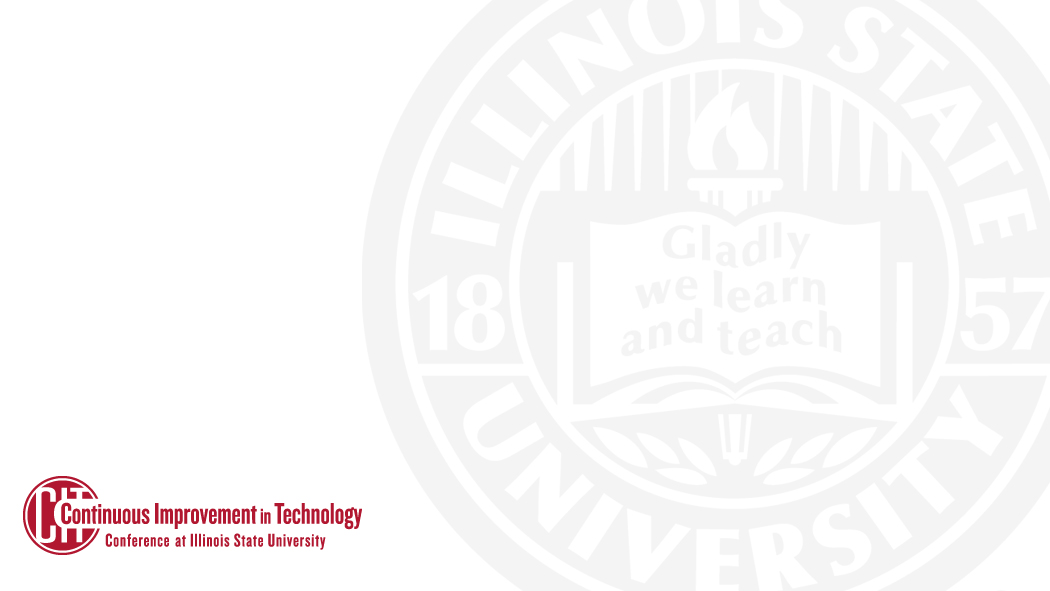 What Do You Need?
RSAT
Remote Desktop Connection Manager
Software Consoles for Admins
What else……?
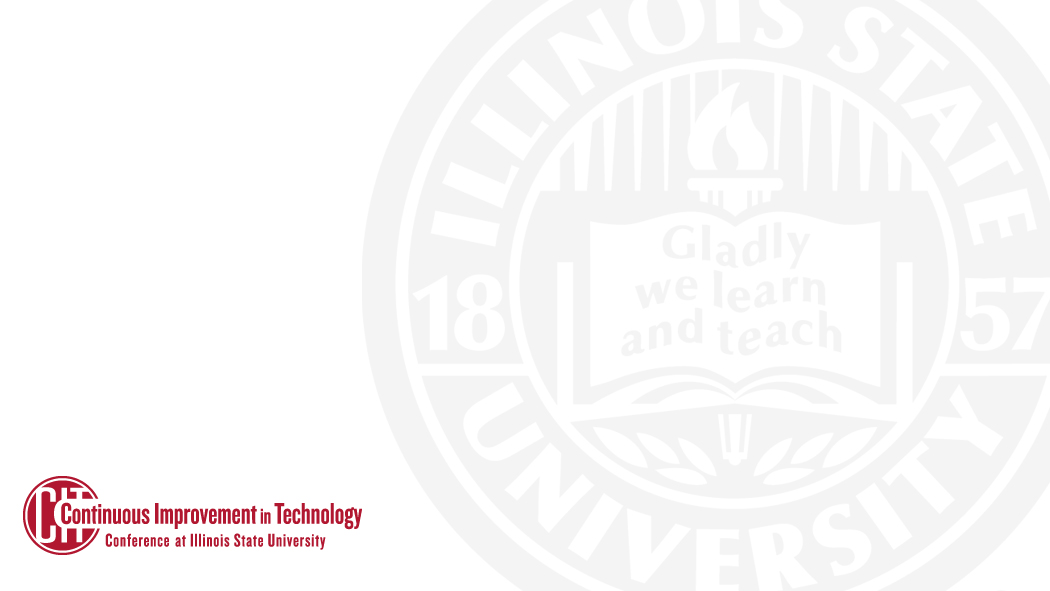 Virtual Desktops for Research
Requests for Windows Based GUI Applications
Adding More Physical Hardware into VDI
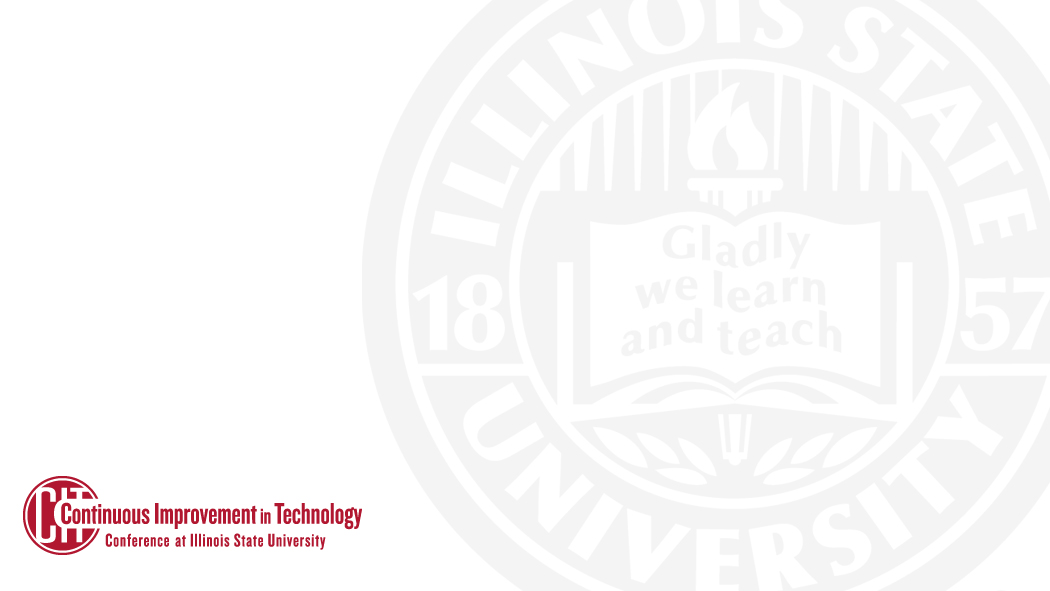 More Requests for Research
We have the HPC but its more for big data
A lot of requests for software that doesn’t fit/work in HPC
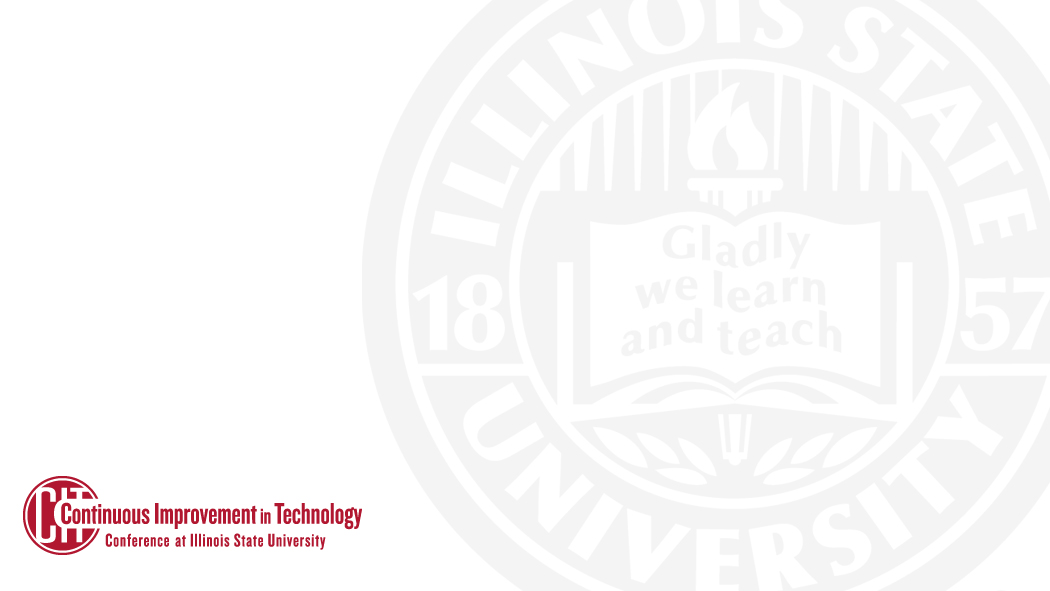 Questions / Feedback
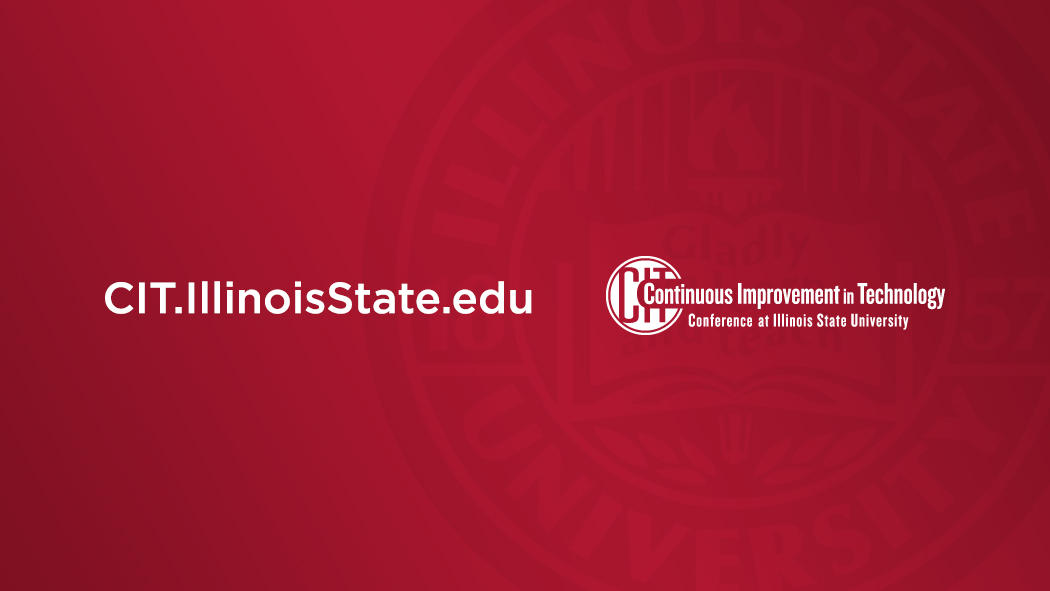